In The Land Of Fadeless Day
(No Night There)
3/4
Eb/Eb - DO

Verses: 4/Chorus
PDHymns.com
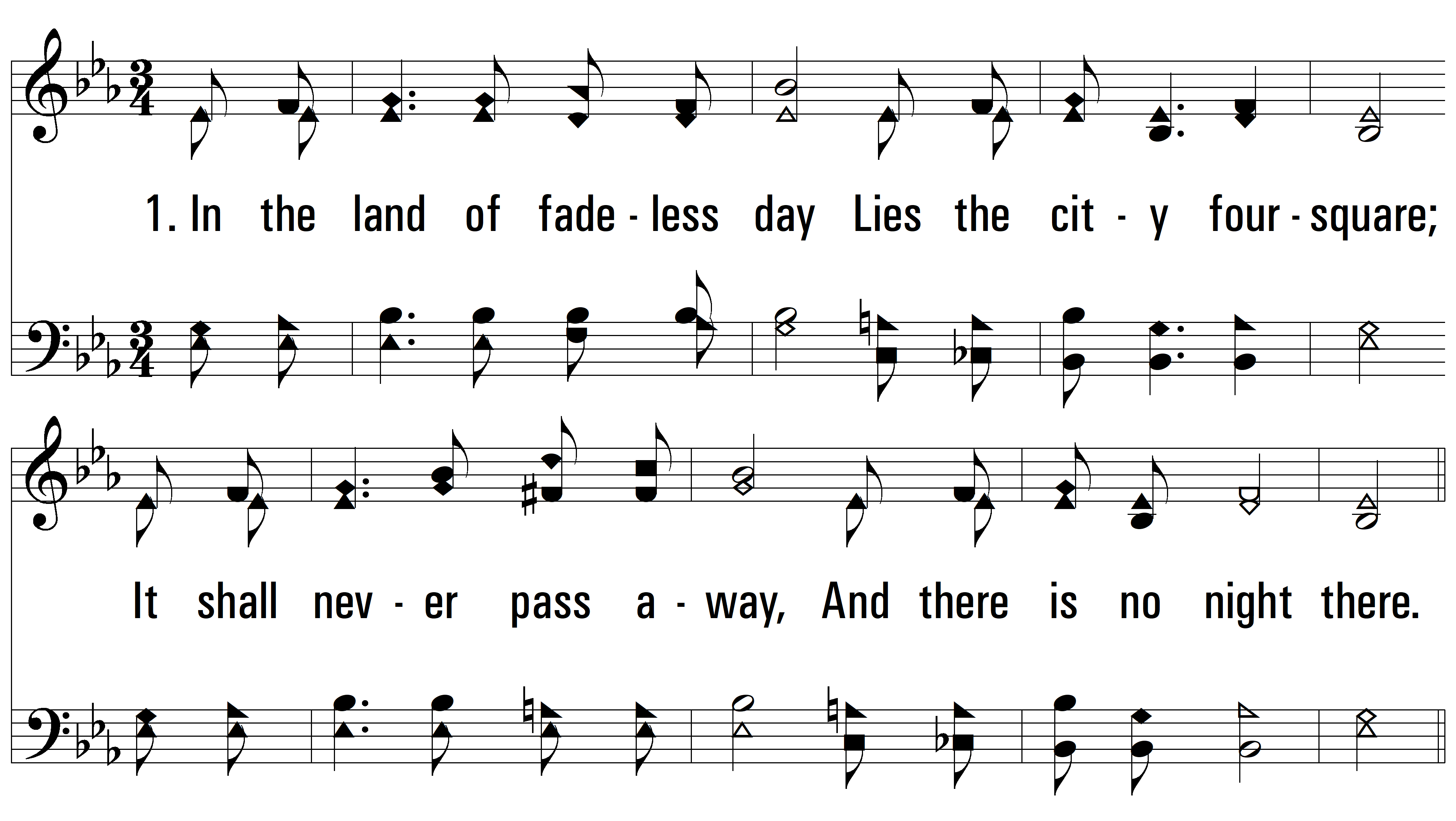 vs. 1 ~ In The Land Of Fadeless Day
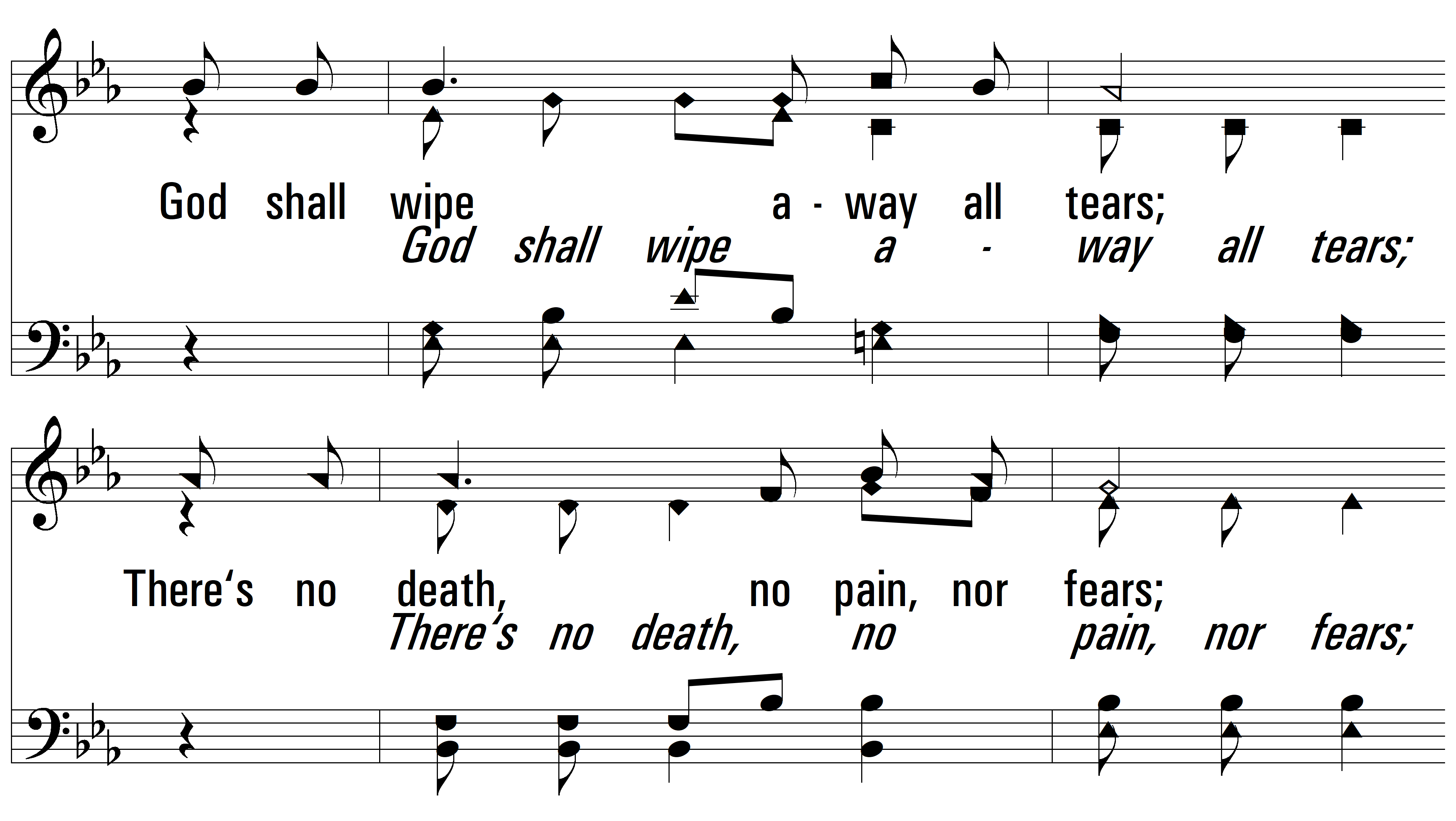 vs. 1
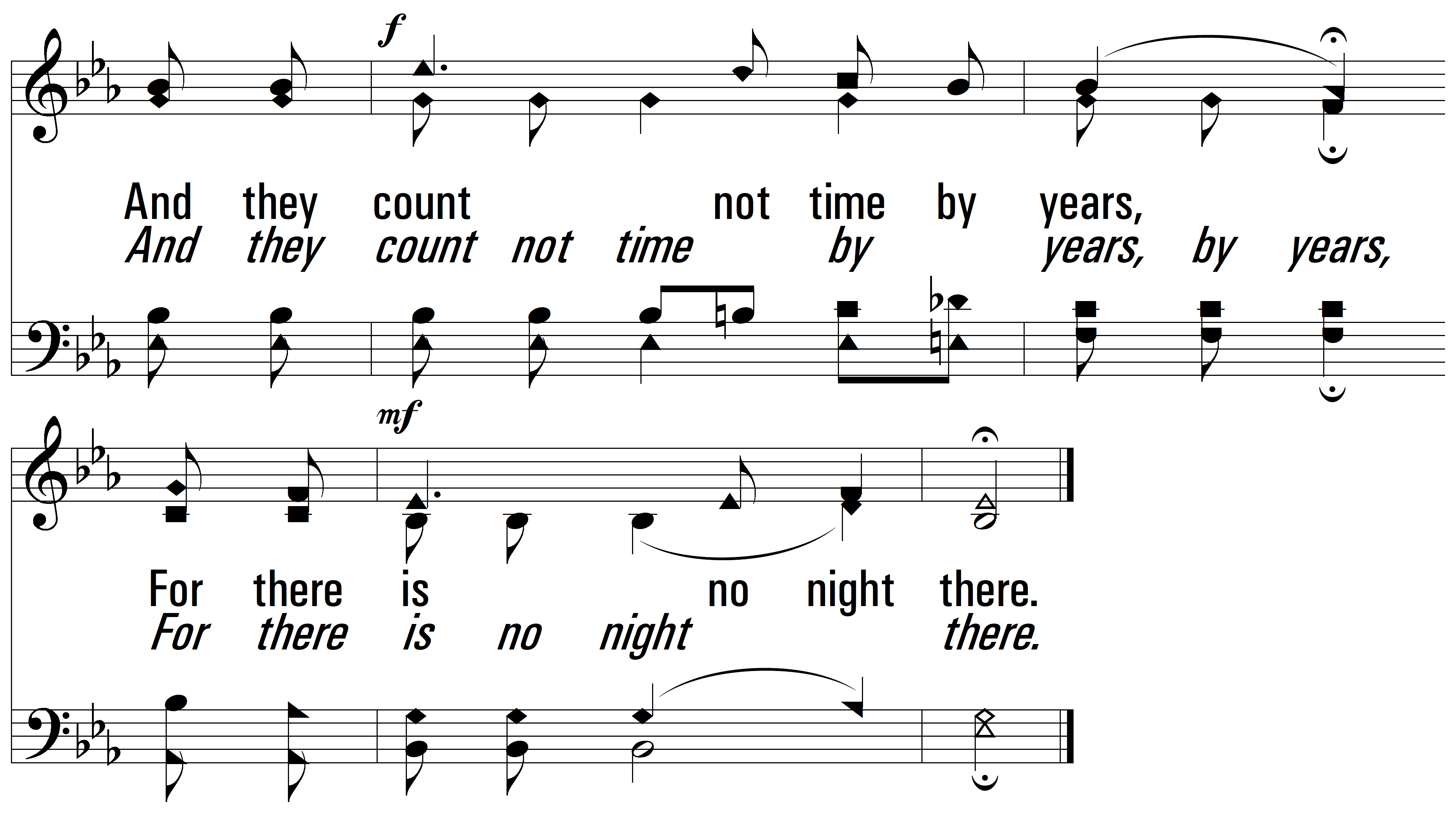 vs. 1
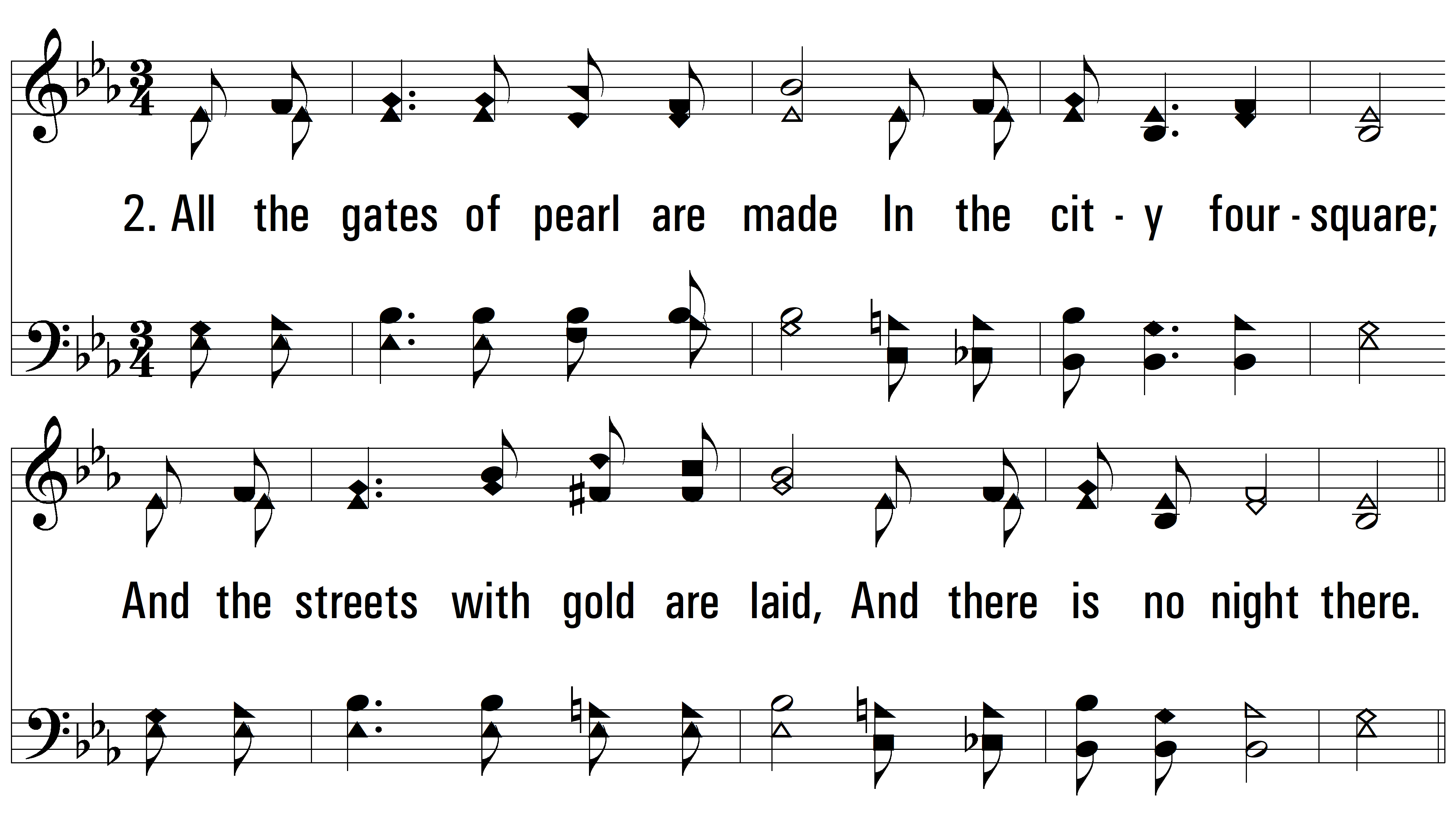 vs. 2 ~ In The Land Of Fadeless Day
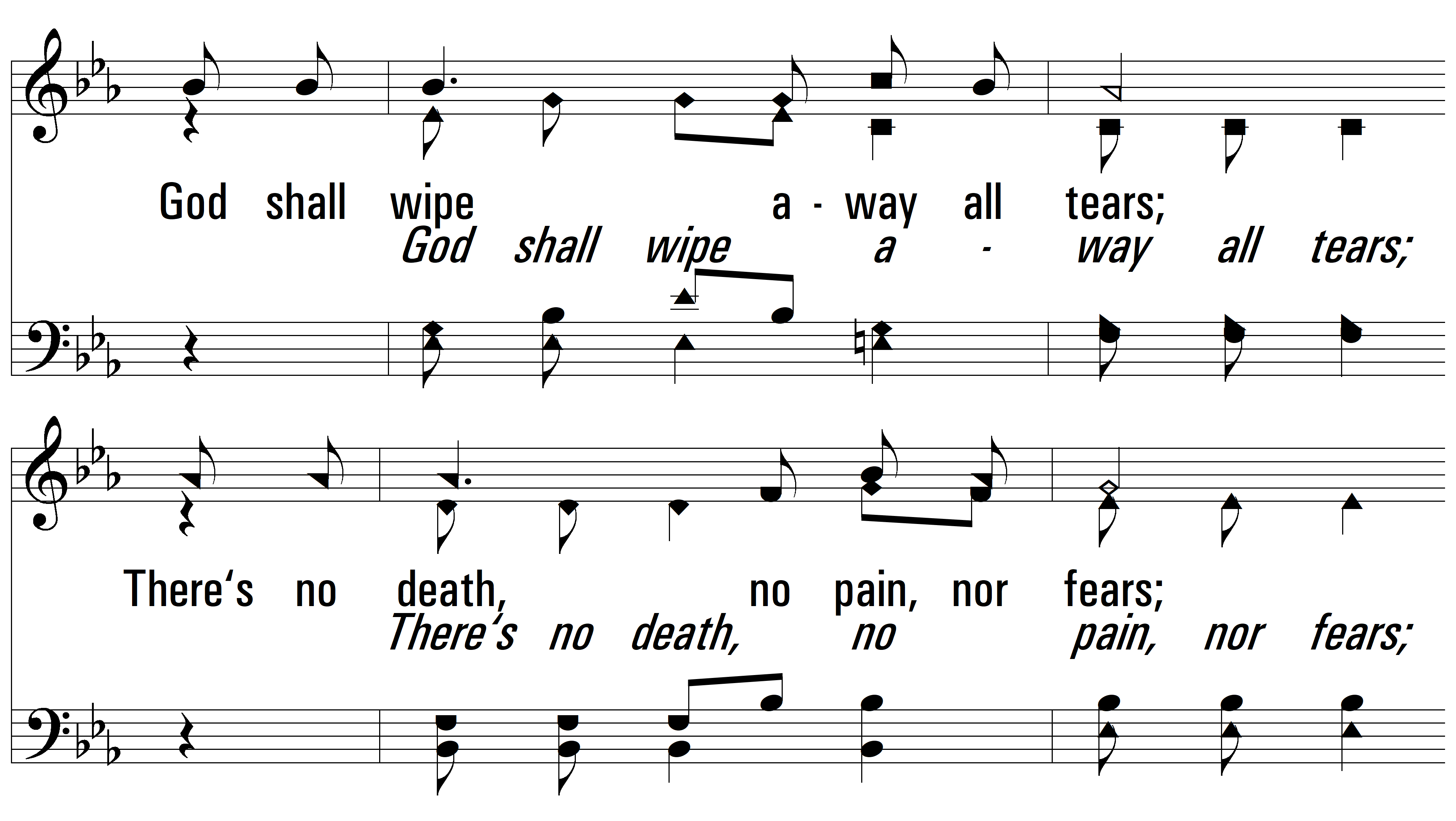 vs. 2
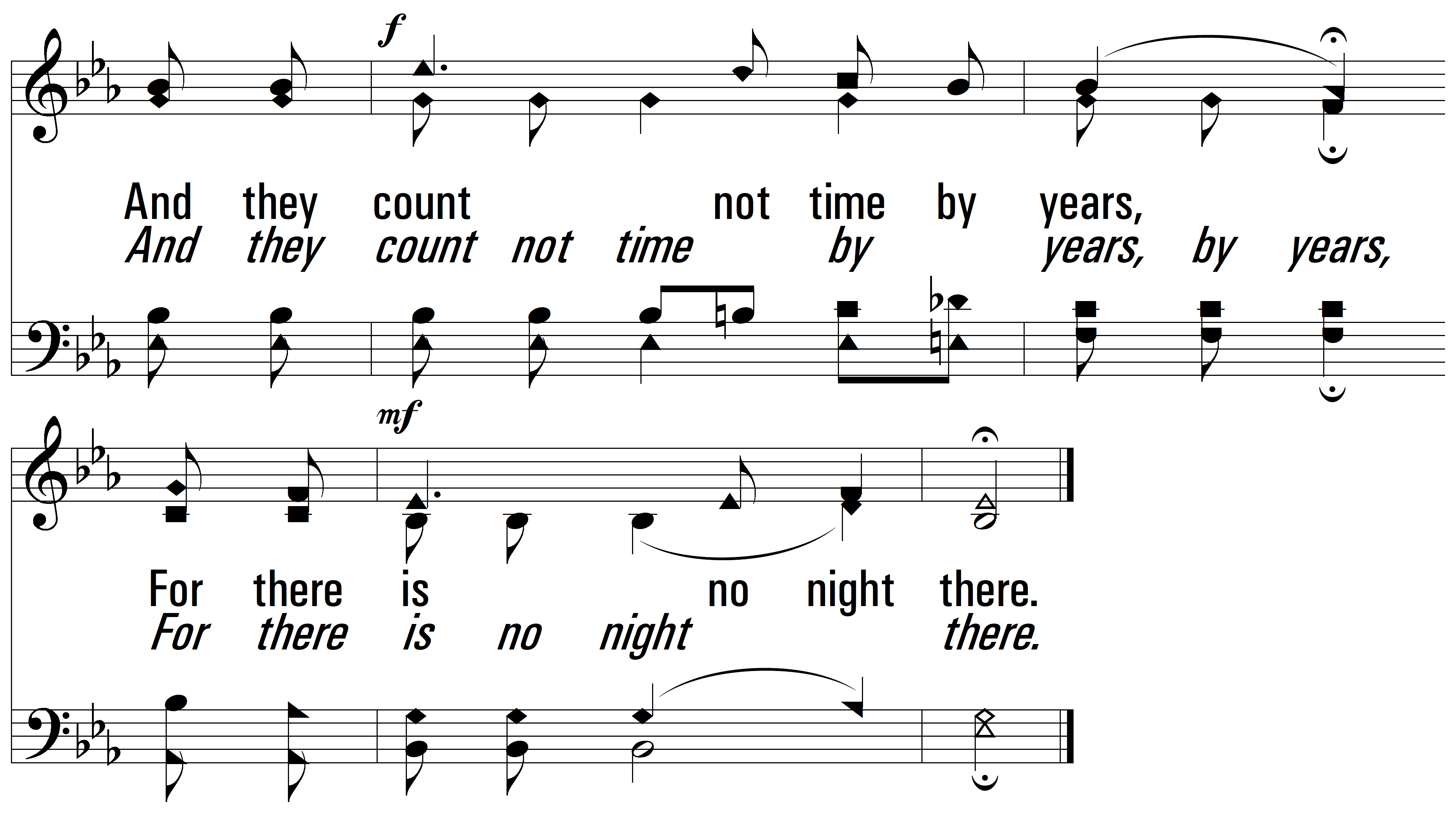 vs. 2
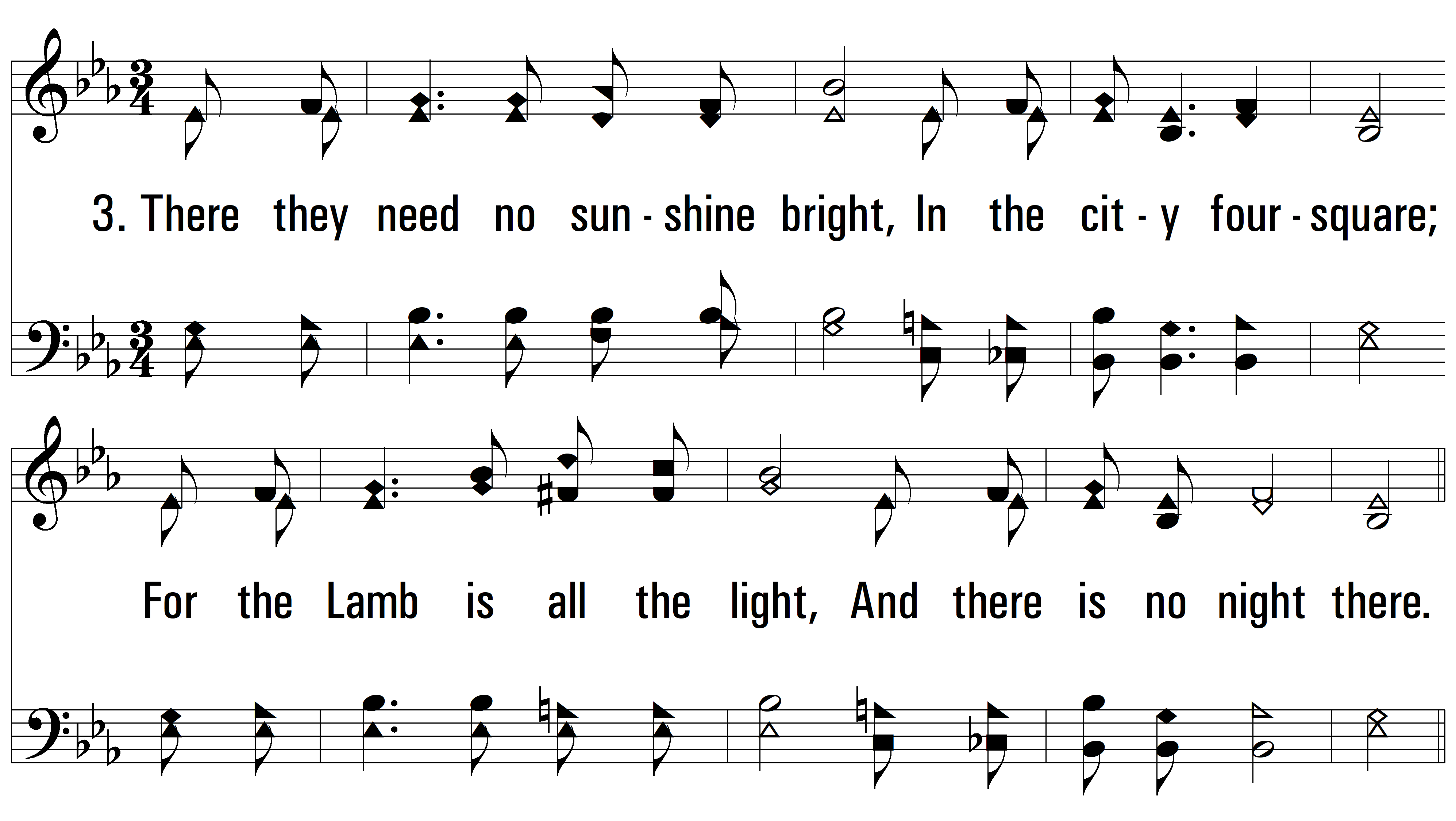 vs. 3 ~ In The Land Of Fadeless Day
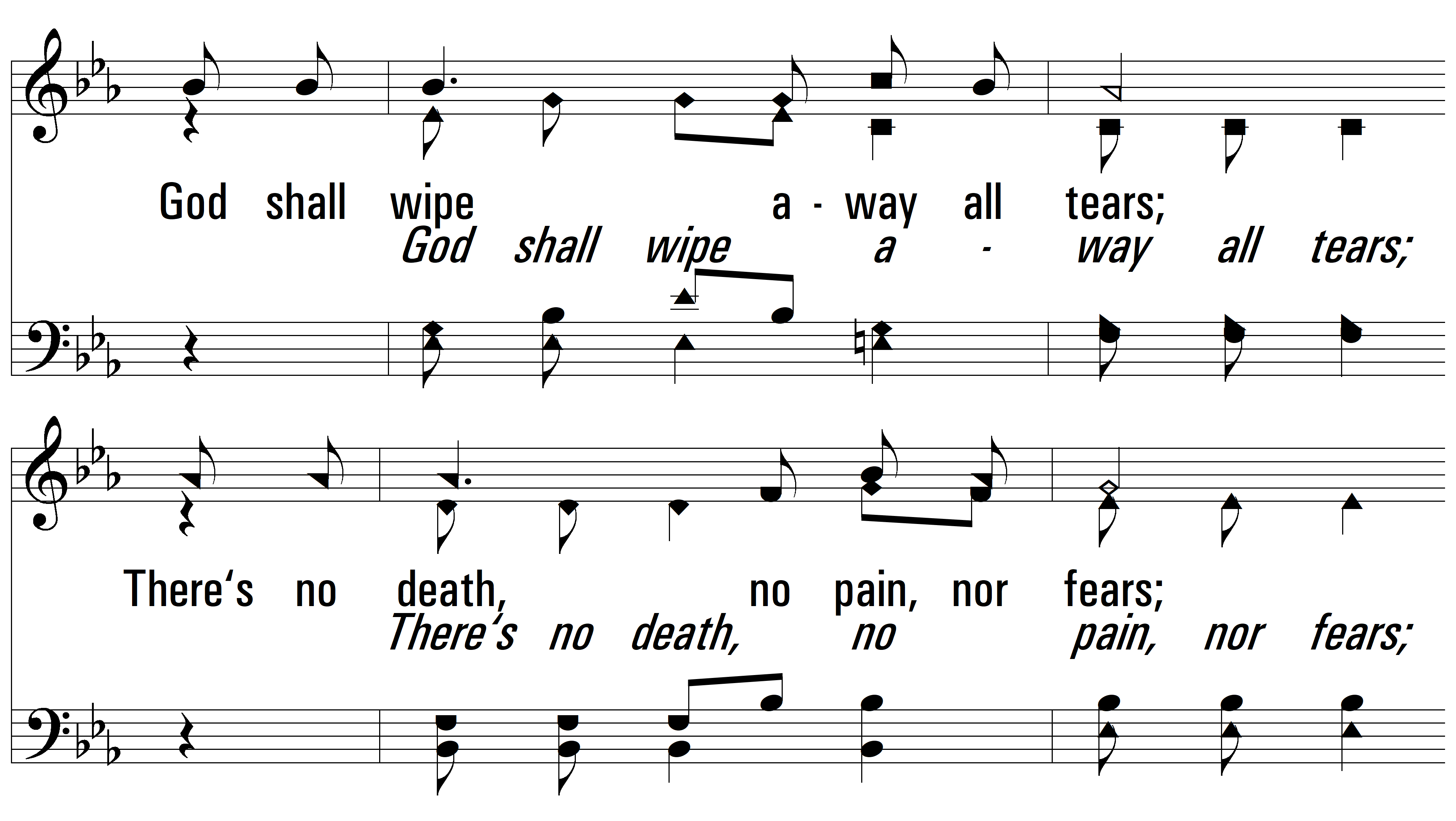 vs. 3
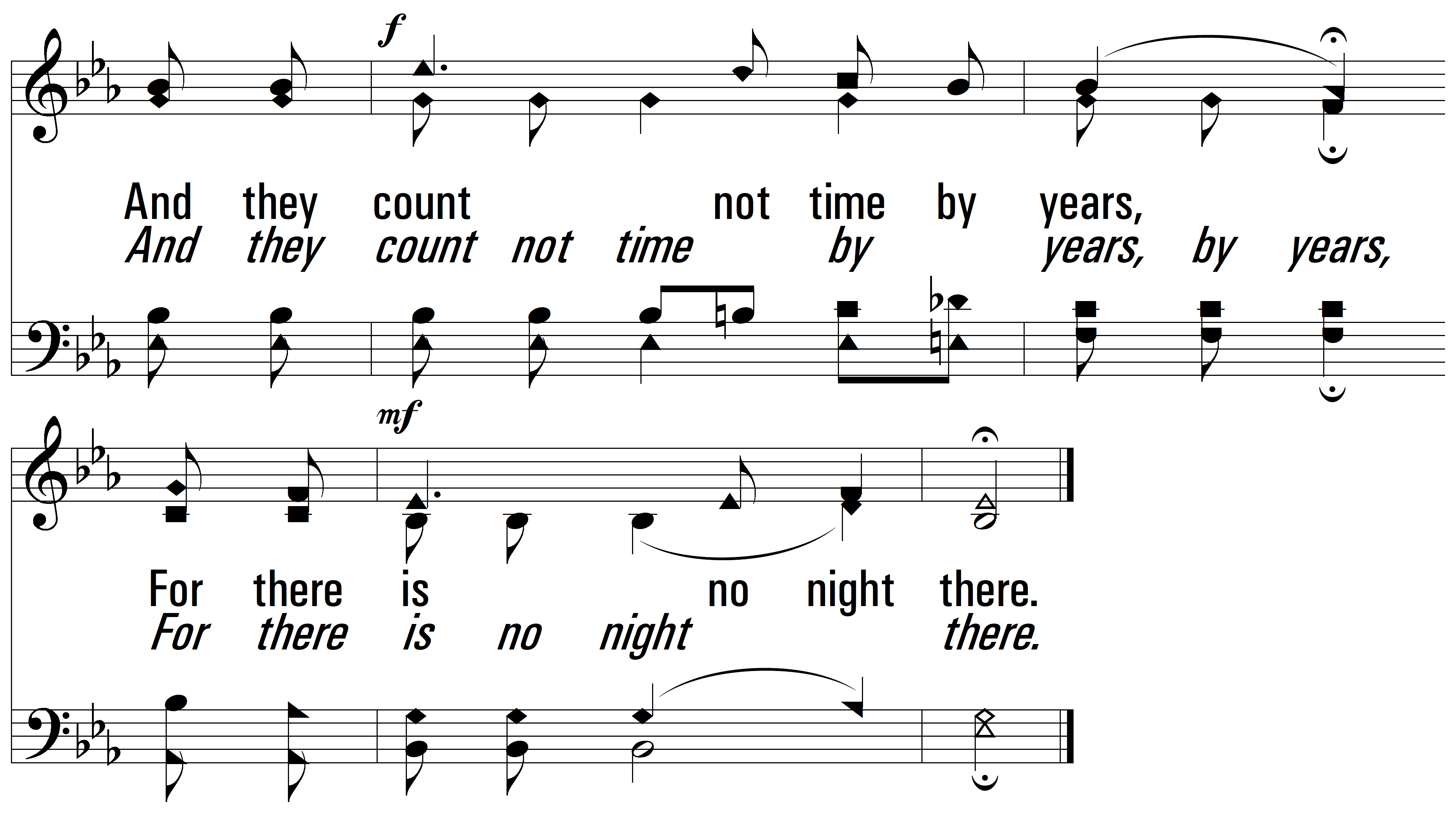 END
PDHymns.com
vs. 3